Meal Planning
Week:
Goal:
Breakfast
Lunch
Dinner
Shopping List:
Wednesday
Friday
Sunday
Monday
Fruits/
Vegetables
Fruits/ Vegetables
Fruits/ Vegetables
Fruits/ Vegetables
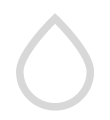 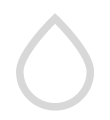 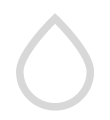 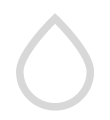 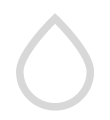 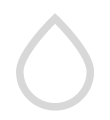 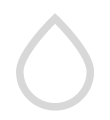 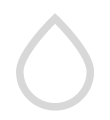 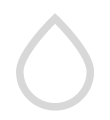 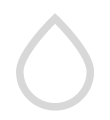 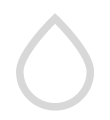 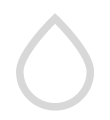 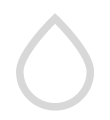 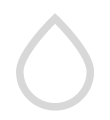 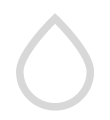 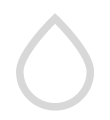 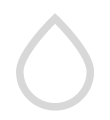 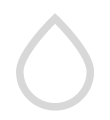 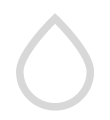 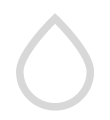 Water:
Water:
Water:
Water:
Tuesday
Thursday
Saturday
Fruits/ Vegetables
Fruits/ Vegetables
Fruits/ Vegetables
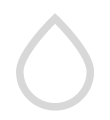 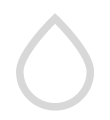 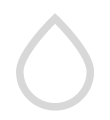 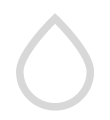 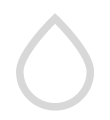 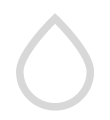 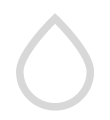 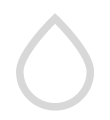 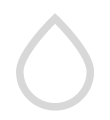 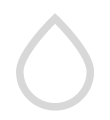 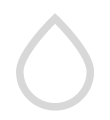 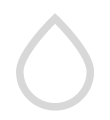 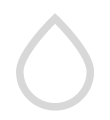 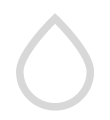 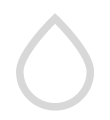 Water:
Water:
Water:
Notes:
Grocery List
Week:
Goal:
Meat & Poultry:
Dairy & Eggs:
Produce:
Frozen Foods:
Bakery & Grains:
Snacks & Beverages:
Inventory
Week:
Goal:
Meat, Poultry & Seafood:
Dairy & Eggs:
Produce:
Canned & Preserved:
Dry Goods & Staples:
Condiments & Spices: